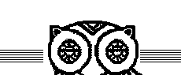 4th VOCATIONAL HIGH SCHOOL (EVENING)
Heraklion
Study in step with your obligations and change your life!
Address: Eleftheriou Skepetzi 31, Kipoupoli
Tel: 2810-320770, e-mail: mail@4tee-esp-irakl.ira.sch.gr
CRETE
Biggest island of Greece.
HERAKLION
The capital of Crete
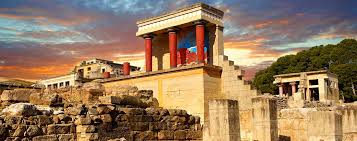 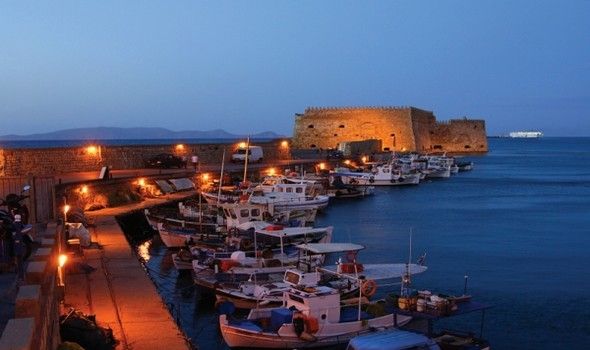 HISTORY OF  SCHOOL
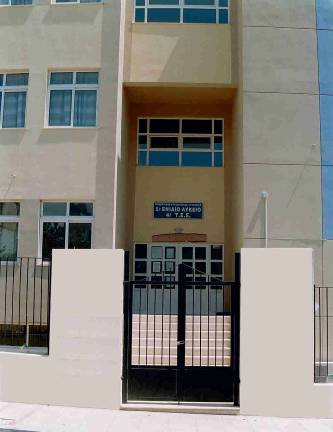 4th Vocational High School (Evening) of Heraklion serves consequently  technique vocational  education for the last thirty (30) years.

Totally, more than 3.500 students have graduated from our school.
6 Sectors and Specialities
In 4th Vocational High School the following six (6) sectors operate with the following specialities :
COMPUTER SCIENCE  
Speciality of Computer and Network Technician
Speciality of Software Applicator
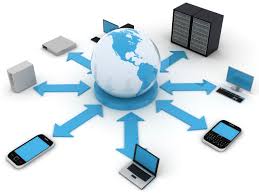 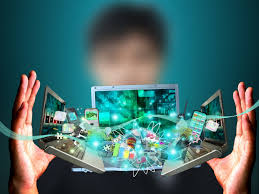 SECTOR OF FINANCIAL AND ADMINISTRATIVE SERVICES
Specialities:
Employees of Administration and Economic Services
Employees of Tourist Enterprises
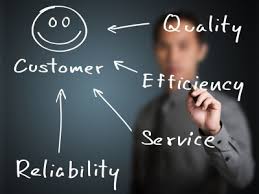 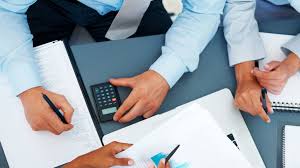 SECTOR OF MECHANICAL ENGINEERING
Specialities of
Mechanical Installation and construction Technician
Technical Engineer of Thermal Installations, Oil and Gas 
Technical cooling installations, Ventilation and Air Conditioning 
Vehicle
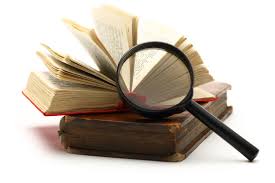 Sectors and Specialities
ELECTRICAL ENGINEERING
    Speciality of Electrical Systems, Installations and NetworksTechnician
STRUCTURAL PROJECTS
    Speciality of Designer Structural Engineering and Geomatics
HEALTH & PROVIDENCE   Specialities of 
Nurse's Assistant
Child Carers Assistant
WORKING HOURS OF SCHOOL
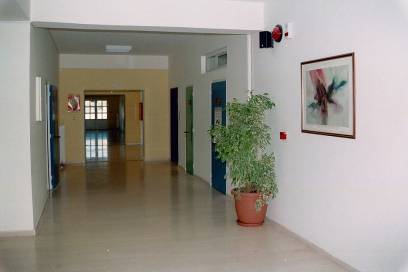 The evening hours that our school operates (19:10-22:45), offer to help those who are not able to attend a morning school, because of their own professional or family obligations.
Every day our students attend courses for five (5) hours.
STRUCTURE  OF PROGRAM STUDIES
1st class (Duration: 1 year)
     Students choose optional courses related to the sector they are going to attend in 2nd class
2nd class (Duration: 1 year)
      Students choose one of the six (6) sectors of studies

3rd class (Duration: 1 year)
      Student choose speciality in
       their sector of studies
4th class (Duration: 1 year)
It leads to acquisition of 
Degree Level 3 
and Certificate of Studies, that is equal with the certificate of studies from High School.


	The Degree offers the possibility of having
License Professional Practicing
(under conditions accordingly the speciality)
PROSPECTS OF STUDENTS
Possibility of admission to University and Technological  Institutes through exams, under favourable conditions.
Possibility of participating in Public Exams in their speciality, but equally to the graduates of High School with the certificate of Vocational High School.
Our school distinguishes for the great acceptance of its graduates in Labor Market in the object of their speciality.
Work as self employed.
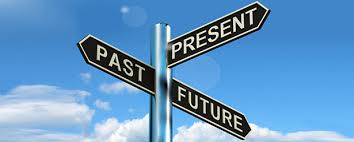 REGISTRATION RIGHT
Everyone, who has at least certificate of Secondary School, is able to register in Vocational High School (Evening):

Workers in the Private Sector
Workers in the Public Sector, who want to upgrade their position
Unemployed
Graduates of previous years
Everyone, who hasn’t finished his studies in High School.
INSTALLATIONS OF OUR SCHOOL
The 4th Vocational High School (Evening) is now located in the modern building of El. Skepetzi street in Kipoupoli. Our School has: 
24 classes for teaching
Multi-Purpose room
Borrowing Library
3 Computer labs
2 Drawing desks
Chemistry laboratory – Physics laboratory
Installations for basketball, volleyball and football.
LABORATORIAL CENTER
The laboratorial courses of the sectors:  Computer Science,  Mechanical and Electrical Engineering are carried out in the modern installations of 1st School Laboratorial Center of Heraklion, that allocates for the needs of courses of our School : 
6 Computer labs
8 Mechanical Engineering Laboratories
5 Electrical Engineering Laboratories
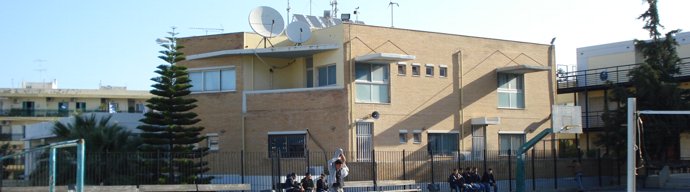 Sector of Mechanical Engineering
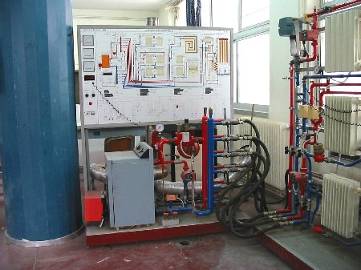 Laboratory of Hydraulic Installations
Sector of Mechanical Engineering
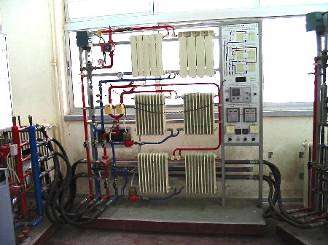 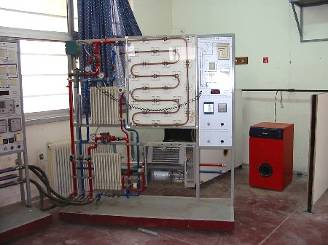 Laboratory of Thermic Installations
Sector of Mechanical Engineering
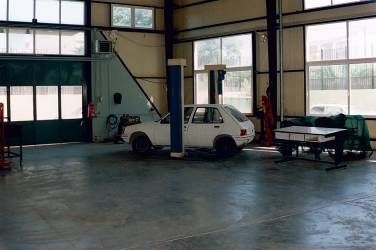 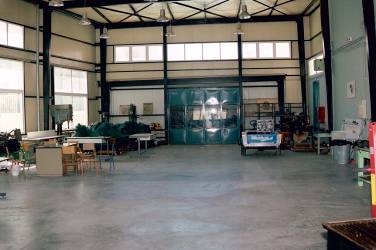 Laboratory of Conventional Technology
Sector of Mechanical Engineering
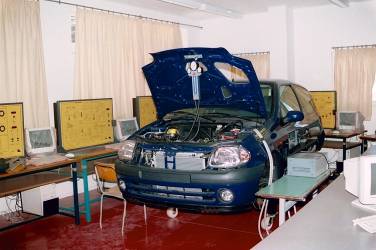 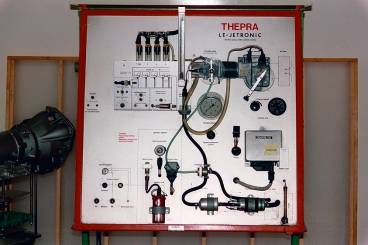 Laboratory of New Technology
Electrical Engineering Sector
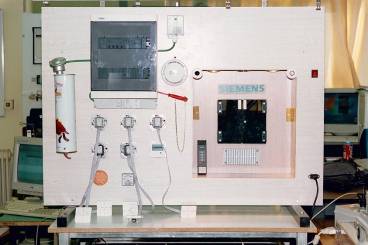 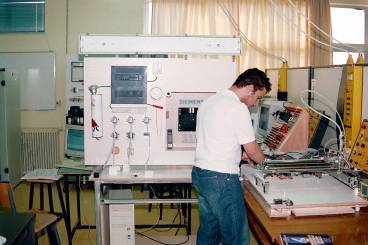 Laboratory of Electrical Installations
Electrical Engineering Sector
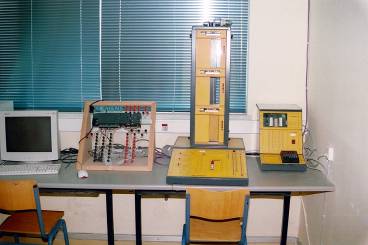 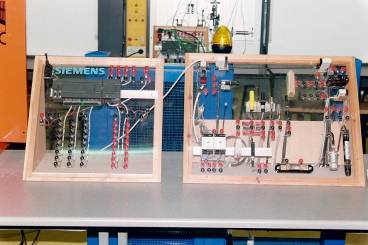 Laboratory of Automatism
SECTOR OF COMPUTERS
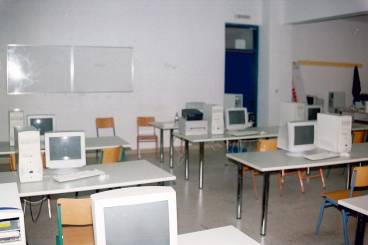 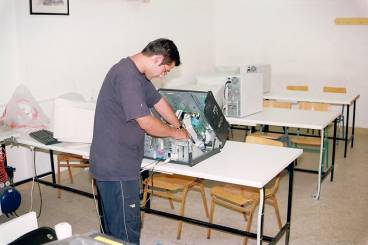 Laboratory of Computer Hardware & Maintenance
LABORATORIAL CENTER
The laboratorial courses of the sectors: Structural Projects and Health & Providence are carried out in 2nd School Laboratorial Center, that allocates for the needs of courses:
4 Structural Project Laboratories
2 Health and Providence Laboratories
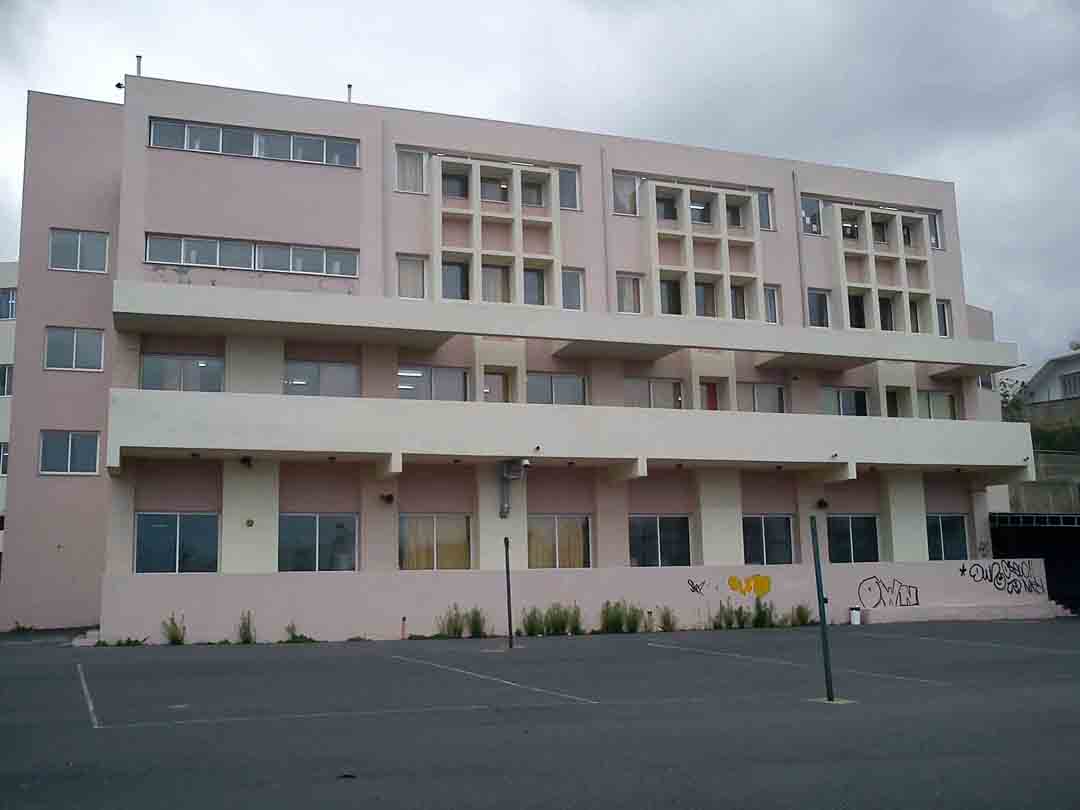 Sector of Health & Providence
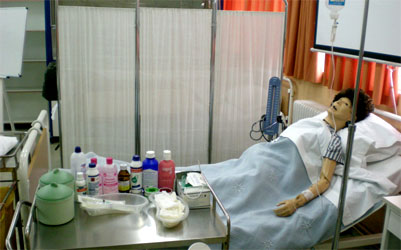 Laboratory of Health & Providence
Sector of Structural Work
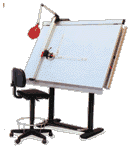 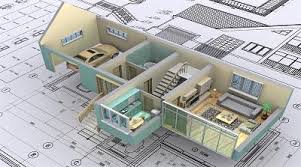 Laboratory of Structural Work
INSTRUCTIONAL STAFF
In our School 58 professors of Secondary Education  teach 12 different specialities with multiannual experience in the Technical and Professional Education.
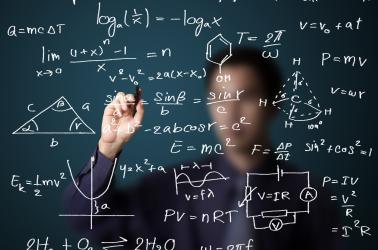 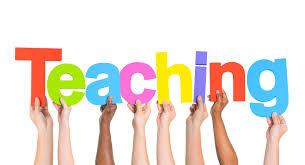 STUDENT PROFILE
This year about 500 students are attending our courses.  
The average age of students is 24 years.
Students of our school are workers or unemployed.
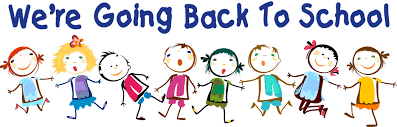 European Programmes
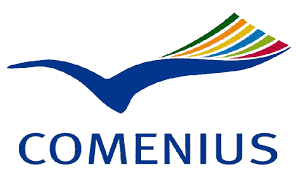 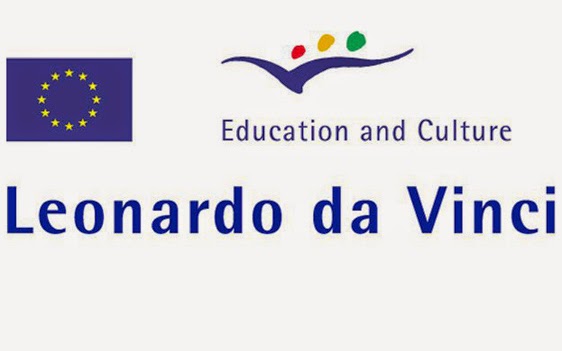 European Programmes
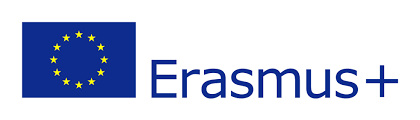 Participation in Digital Artist Festival
The last two years our school participated in Digital Artist Festival where students presented their digital creations:
System Security with  Raspberry Pi 2
Websites
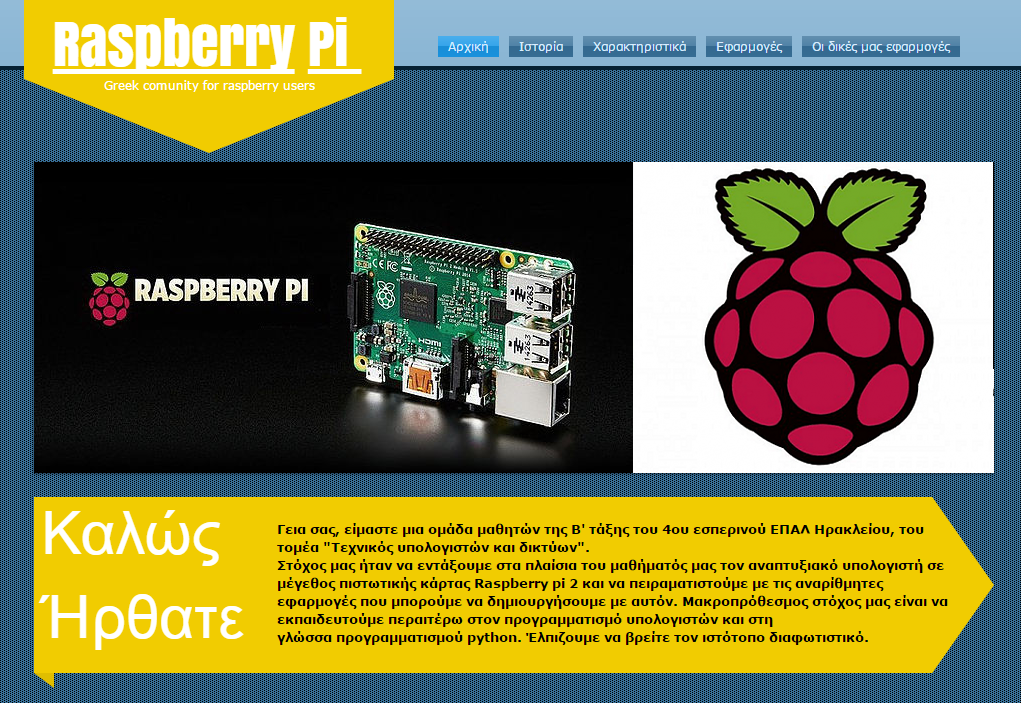 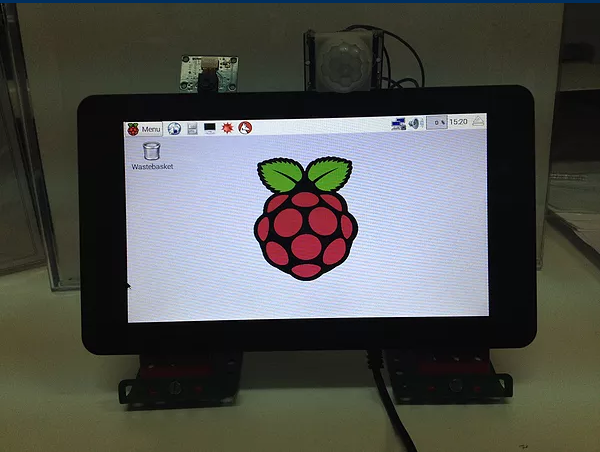 SCHOOL EVENTS
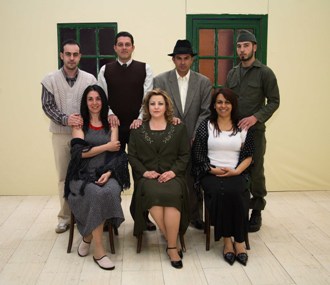 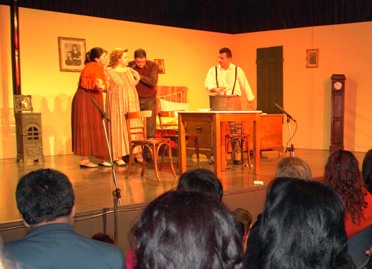 Theater student Group
SCHOOL EVENTS
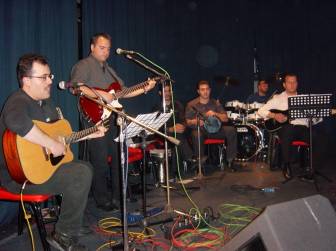 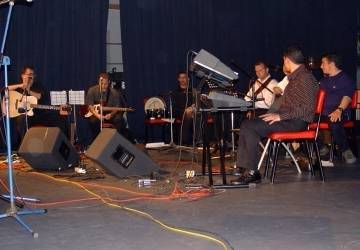 Music student group
SCHOOL  BLOOD BANK
In the School functions Bank of Voluntary Blood donation with the attendance of teachers, students and friends.
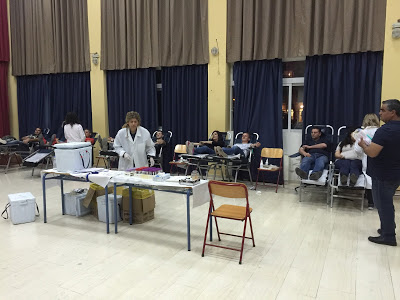 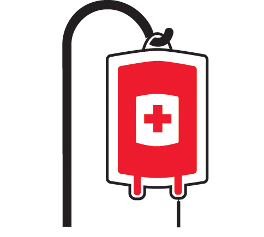 WEB PAGES OF SCHOOL
Our School has established the following websites :

http://www.esperino.gr 

https://teach4epal.wordpress.com/
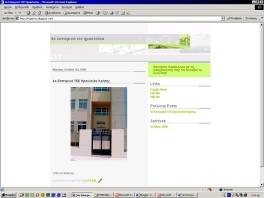 Our school is not an ordinary school!
Every student who has graduated from our school has loved and has been thinking of it for ever!
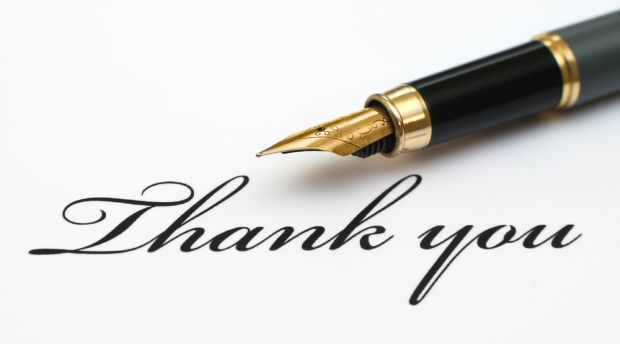